МБОУ СОШ № 14 им. В.Г Короленко
Слуховой анализатор.
Орган равновесия.
Учитель: Ручкина О.В.
Цели урока:
Обучающие: сформировать знания о слуховом анализаторе и органе равновесия; освоить основные правила гигиены органов слуха;
Развивающие: развивать логическое и аналитическое мышление; уметь анализировать информацию;
Воспитательные:  воспитать уважительное отношение к своему здоровью.
Анализаторы
Анализаторы – это системы чувствительных нервных образований, воспринимающих и анализирующих различные внешние и внутренние раздражения.
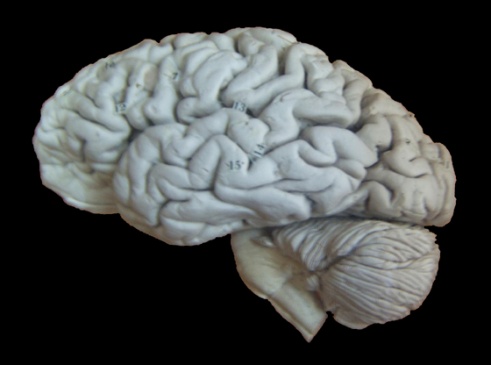 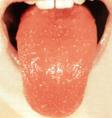 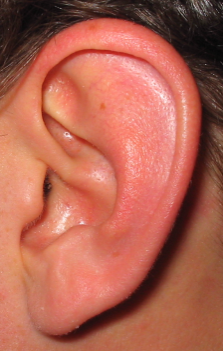 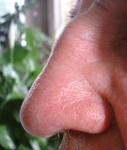 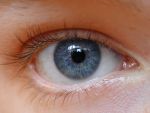 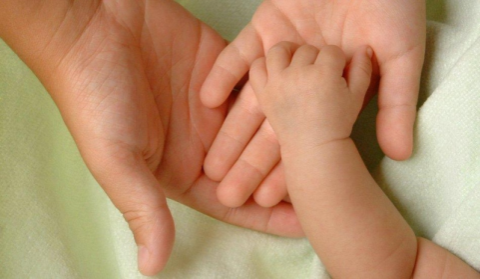 Части анализатора
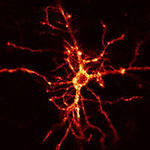 Периферический отдел (рецептор)
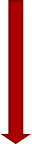 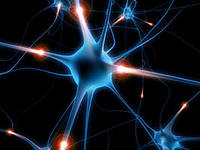 Проводниковый отдел (чувствительные нервы)
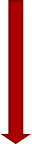 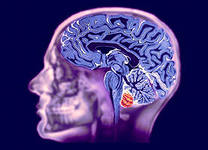 Центральный отдел (специальные зоны коры больших полушарий)
Анализатор слуха
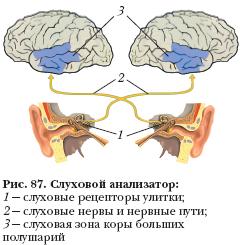 Два уха обеспечивают бинауральный слух, т.е. слышание двумя ушами.  
Это позволяет определить направление звука.
Человек способен различать боле 400 000 разных звуков.
Характеристика звука
физическая
физиологическая
частота
высота
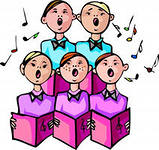 сила
громкость
звуковой спектр
тембр
Сила звука измеряется в децибелах. Вот некоторые звуки, оцениваемые в этих единицах:
0 - абсолютная тишина
10 - шелест падающих с дерева листьев
20 - шепот
30 - звуки в тихом жилом квартале
40 - тиканье будильника
50 - почти бесшумный автомобиль
60 - обычная беседа
70 - максимальная громкость телевизора
80 - шум машинок в большом машинописном бюро
90 - шум, издаваемый большим грузовиком
100 - интенсивное дорожное движение
110 - рок-музыка в исполнении оркестра
120 - гром
130 - мотор без глушителя
140 - работающий двигатель реактивного самолета
Если вы обсуждаете эту книгу со своим коллегой, то голос звучит с силой 60 децибел.
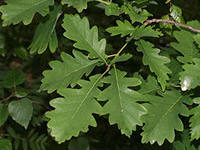 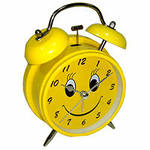 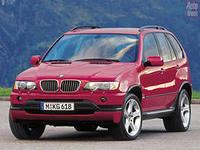 Орган равновесия
Рецепторы вестибулярного аппарата находятся в лабиринте
Строение отолитового аппарата
Строение лабиринта
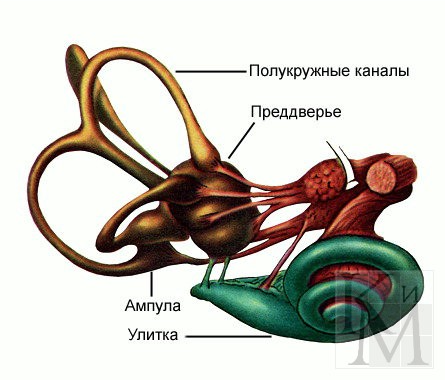 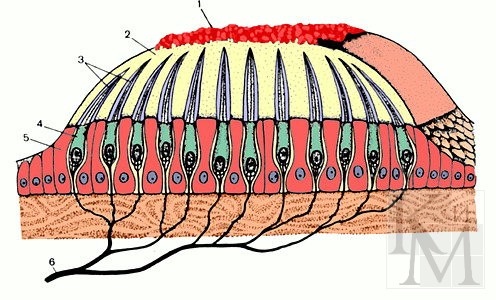 1 – отолиты, 2 –отолитовая мембрана,
 3 – волоски рецепторных клеток,
 4 – рецепторные клетки, 5 – опорные        
 клетки, 6 – нервные клетки
Движение жидкости в лабиринте
3 полукружных канала, заполненных жидкостью
Ускоренное движение
Рецепторные клетки
лабиринт
Отолитовый аппарат, заполненный желеобразной массой
Повороты и наклоны головы
Смещение 
отолитов
Экология и гигиена слуха
Нарушение и ослабление слуха может быть вызвано:
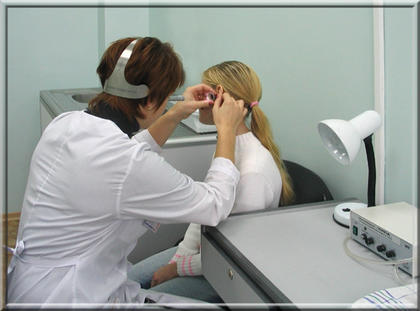 1. Внутренними изменениями
Повреждение слухового нерва
Нарушение передачи импульса в слуховую зону коры
Образование «серной» пробки в наружном слуховом проходе
Нарушение передачи звуковых колебаний к внутреннему уху
Экология и гигиена слуха
2. Внешними факторами
Сильные резкие звуки
(разрыв барабанной перепонки)
Патогенные микроорганизмы
(воспаление среднего уха)
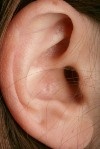 Попадание в наружный слуховой проход инородных тел и насекомых (клещ, оса)
(повреждение барабанной перепонки, отек среднего уха)
Постоянные громкие шумы
(потеря эластичности барабанной перепонки
НЕЛЬЗЯ:
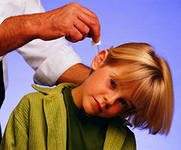 1. Пытаться достать посторонние предметы из ушного прохода самостоятельно.
2. Слушать очень громкую музыку.
3. При сильных, резких звуках держать
рот закрытым.
4. При сильном ветре и минусовой температуре ходить без головного убора
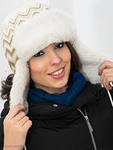 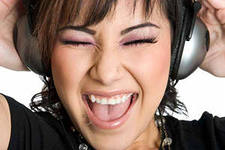 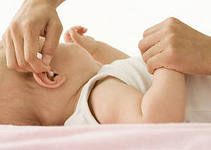 Найдите ошибки в приведенном тексте. Укажите номера предложений, в которых они сделаны, объясните их.
1. Орган слуха позволяет человеку различать звуки и шумы. 2. В органе слуха различают наружное, среднее и внутреннее ухо. 3. Наружное и среднее ухо разделено перепонкой овального окна. 4. В полости среднего уха расположены улитка и орган равновесия. 5. Нервные импульсы по слуховому нерву поступают в затылочную долю коры больших полушарий и анализируются.
Установите, в какой последовательности располагаются органы слухового анализатора, через которые звуковые колебания достигают рецепторов органа слуха:А) наружное ухоБ) перепонка овального окнаВ) слуховые косточкиГ) барабанная перепонкаД) жидкость в улиткеЕ) рецепторы органа слуха
Почему при подъеме и посадке самолета предлагают леденцы?
Каково значение органа слуха и вестибулярного аппарата?
Список литературы
Анатомия и физиология детей и подростков: Учеб. пособие для студ. пед. вузов /М.Р.Сапин, З.Г.Брыксина. – 4-е изд., перераб. и доп. – М.: Издательский центр «Академия», 2005. – 432 с.
Шустанова Т.А. Репетитор по биологии: готовимся к ЕГЭ и ГИА.//4-е издание – Р.н/Д., 2012. – 539 с.
http://analizator.ucoz.ru/index/0-7
http://liceum.secna.ru/bl/projects/barnaul2007/borovkov/s_sens_sluh.html